GEOGRAPHIE- PROGRAMME DE 1ère TECHNOLOGIQUE
LES DYNAMIQUES D’UN MONDE EN RECOMPOSITION
PARTIE 1- Le nouveau programme

PARTIE 2- Une proposition d’introduction annuelle 

PARTIE 3 – Une proposition de mise en œuvre du thème 2
GEOGRAPHIE- PROGRAMME DE 1ère TECHNOLOGIQUE
LES DYNAMIQUES D’UN MONDE EN RECOMPOSITION
PARTIE 1- Le nouveau programme
PARTIE 1- Le nouveau programme
GEOGRAPHIE- PROGRAMME DE 1ère TECHNOLOGIQUE
BO n°1 du 22 janvier 2019
LES DYNAMIQUES D’UN MONDE EN RECOMPOSITION
1. Objectifs
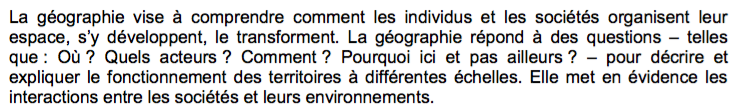 Comprendre le monde pour pouvoir prendre des décisions
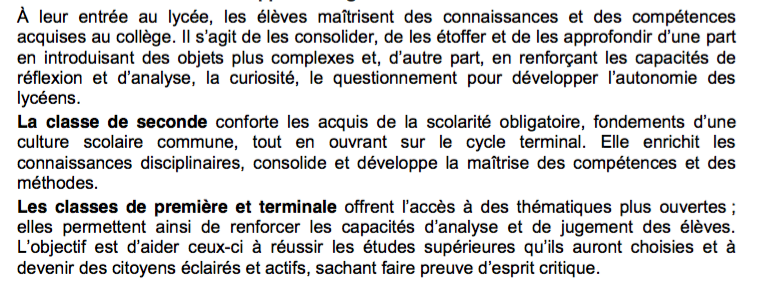 Continuer à enrichir les connaissances 
et les compétences
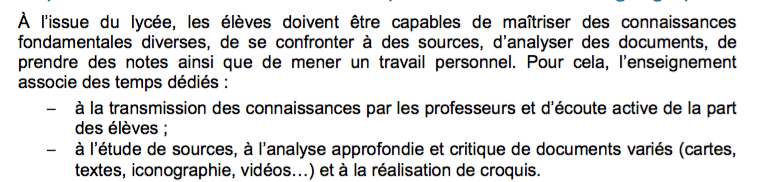 BAC-3/ BAC+3
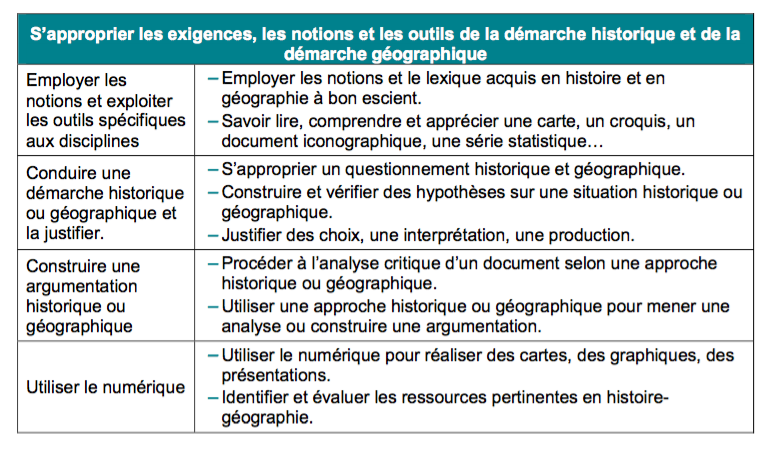 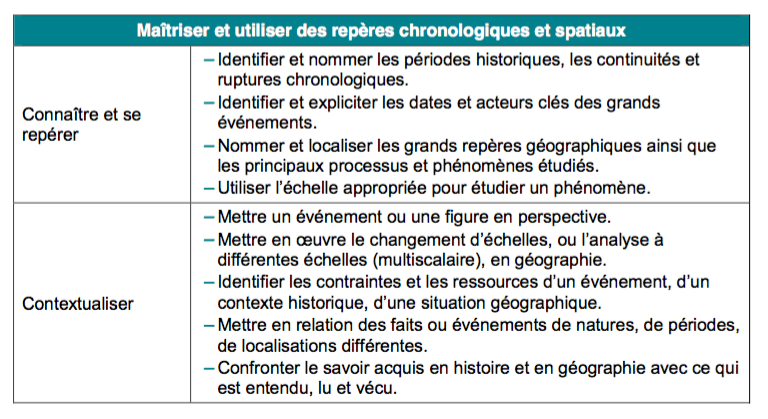 GEOGRAPHIE- PROGRAMME DE 1ère TECHNOLOGIQUE
BO n°1 du 22 janvier 2019
LES DYNAMIQUES D’UN MONDE EN RECOMPOSITION
2. Programme
24h ( 1,5h/semaine)

 Trois thèmes à 6-8h et un thème conclusif à 3-4h

Organisation des thèmes en partie A (cours général) et partie B (sujet d’étude : soit positionné en amont : EDC;  soit en aval:  approfondissement)

E3C : 2h avec partie 1- connaissances et partie 2- étude de documents à partir d’un sujet d’étude
GEOGRAPHIE- PROGRAMME DE 1ère TECHNOLOGIQUE
BO n°1 du 22 janvier 2019
LES DYNAMIQUES D’UN MONDE EN RECOMPOSITION
2. Programme
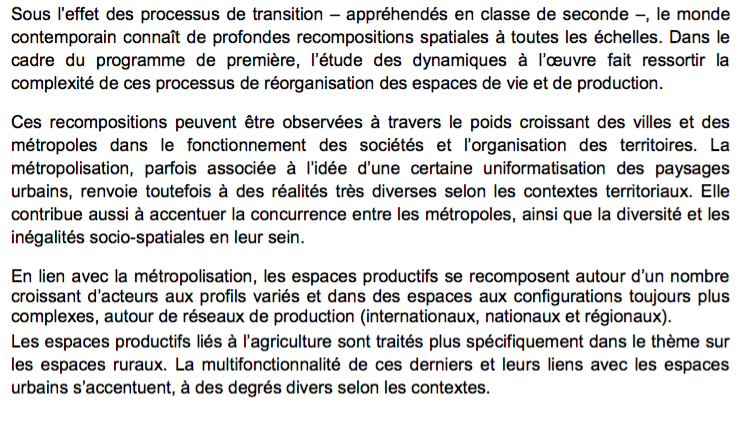 (1) Dynamiques : mutations/transfor-mations/recomposi-tions
(2) Acteurs: qui ? Objectifs? Conflits ?
(3) Territoires: différenciation territoriale à toutes les échelles
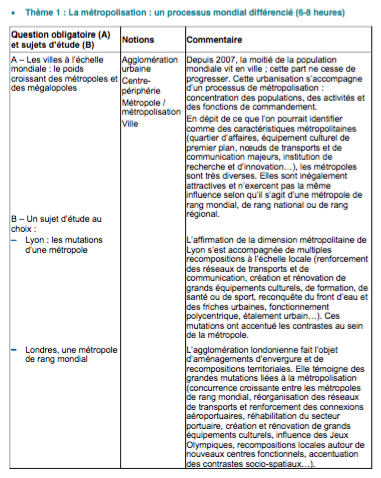 MEP
Qu’est-ce que la métropolisation? 

En quoi transforme-t-elle les espaces urbains et les différencient-ils?
EDC
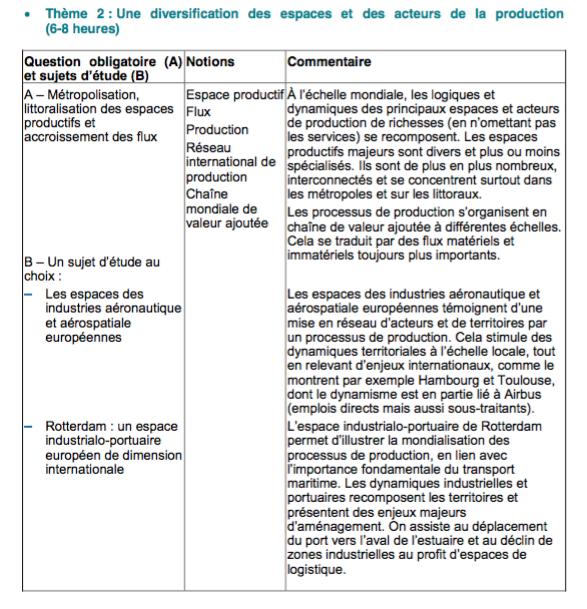 Comment les espaces productifs se transforment-ils ? 
Quels sont les acteurs spatiaux de ces mutations?
Quel rôle joue la mondialisation dans la transformation des espaces productifs?
MEP
EDC
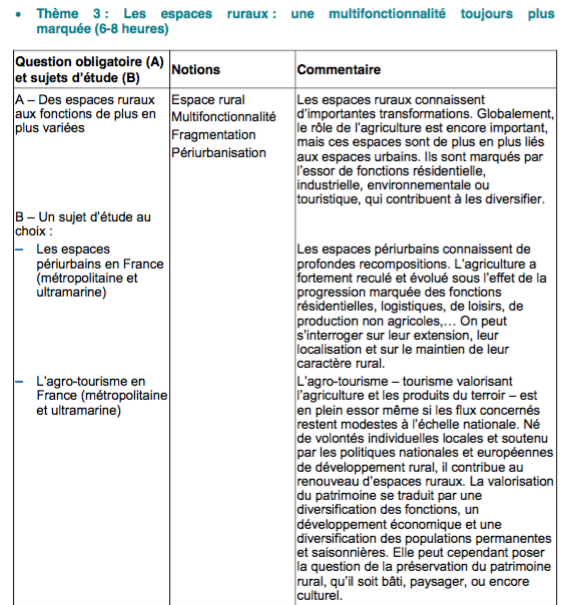 MEP
Quelles dynamiques expliquent la diversité des espaces ruraux?
EDC
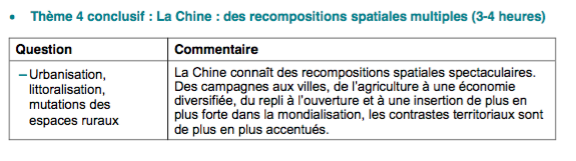 Quelles dynamiques territoriales liées à la mondialisation connaît la Chine actuelle?
GEOGRAPHIE- PROGRAMME DE 1ère TECHNOLOGIQUE
LES DYNAMIQUES D’UN MONDE EN RECOMPOSITION
PARTIE 2- Une proposition d’introduction annuelle
INTRODUCTION  GEOGRAPHIE- 1ère technologique
Proposition : 1/2h
Introduction-problématique
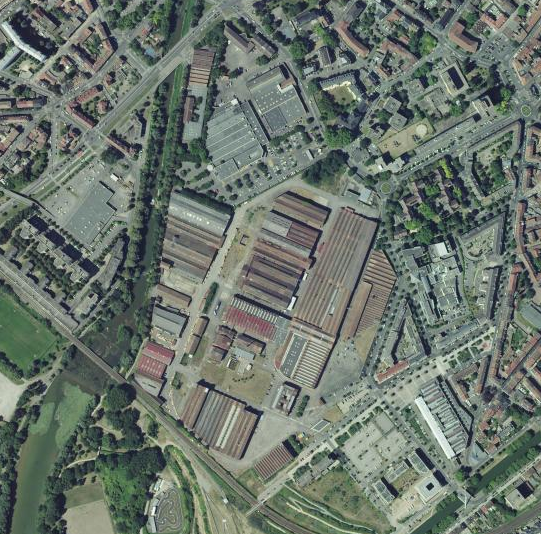 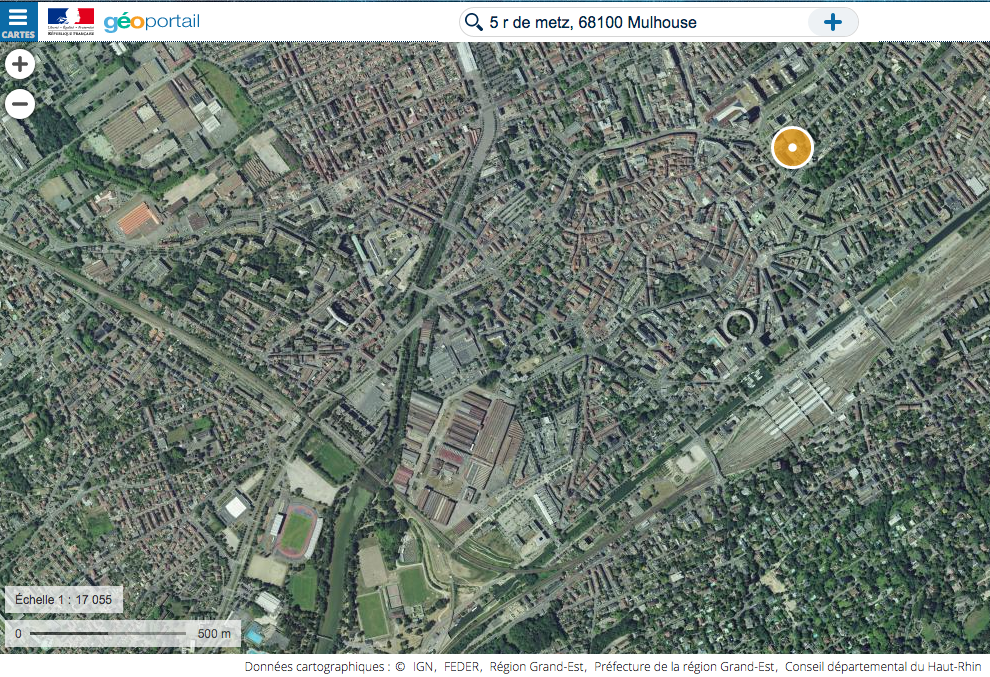 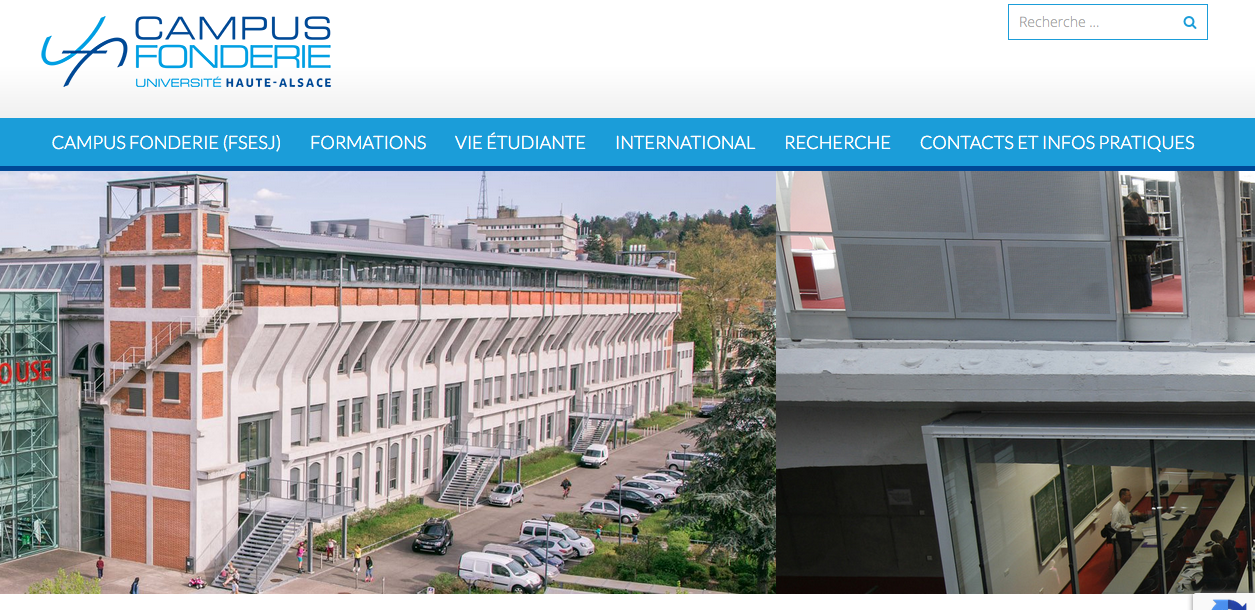 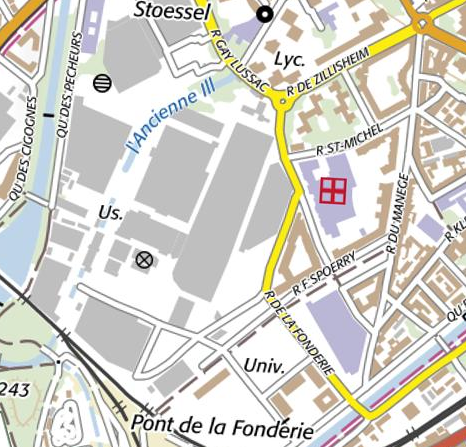 FONDERIE
INTRODUCTION  GEOGRAPHIE- 1ère technologique
Comment les villes et leurs espaces productifs se transforment-ils ? Quels sont les acteurs spatiaux de ces mutations?
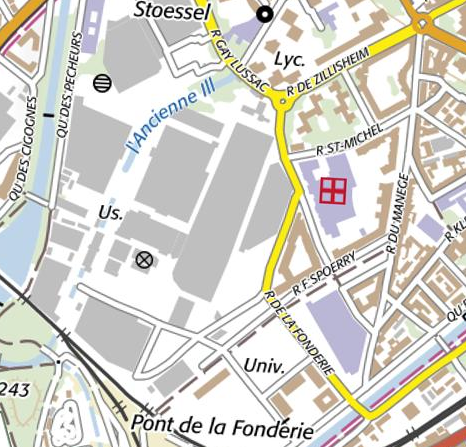 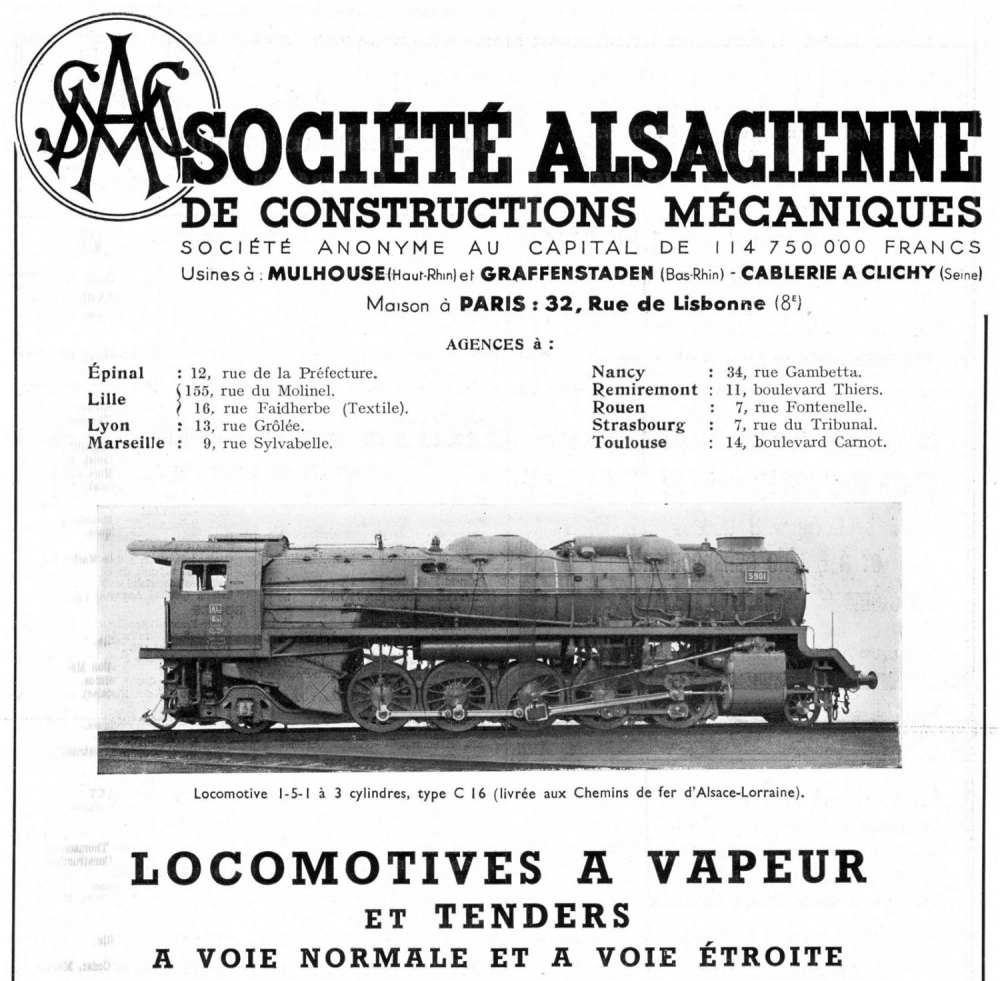 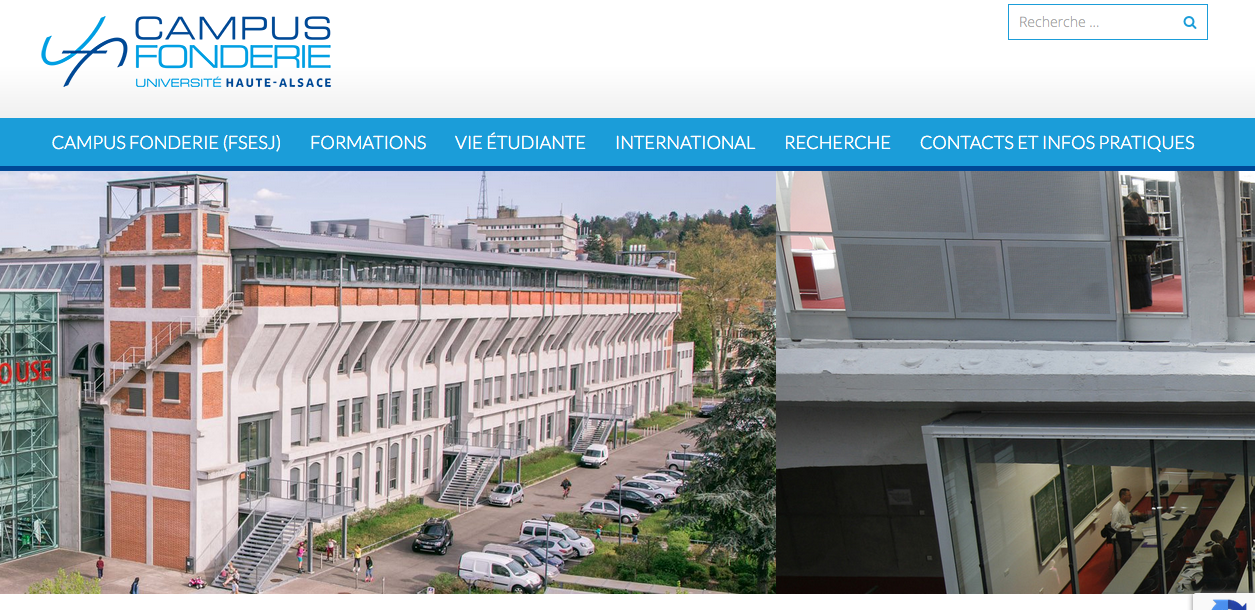 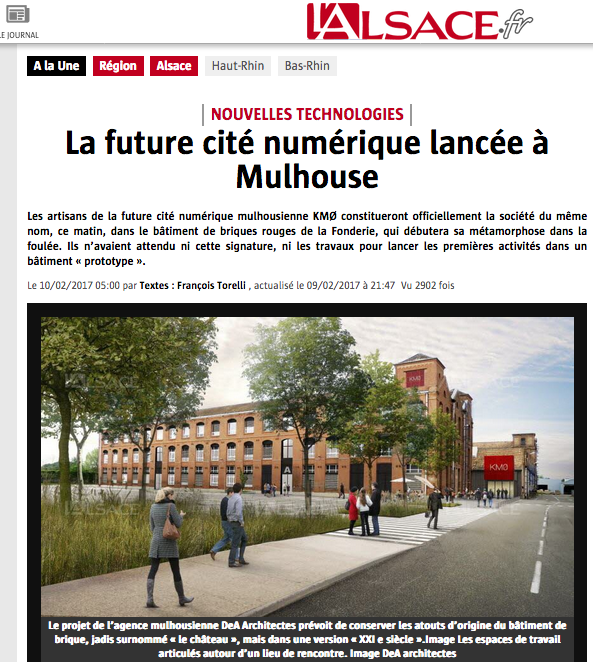 XIX°s-XX°s
- USINES
- FONDERIE
- CHEMIN DE FER
- CANAUX
HABITAT OUVRIER
=
 AI
2019
1850
RECONVERSION
MUTATION
DEBUT XXI°s
XIX-DEBUT XX°s
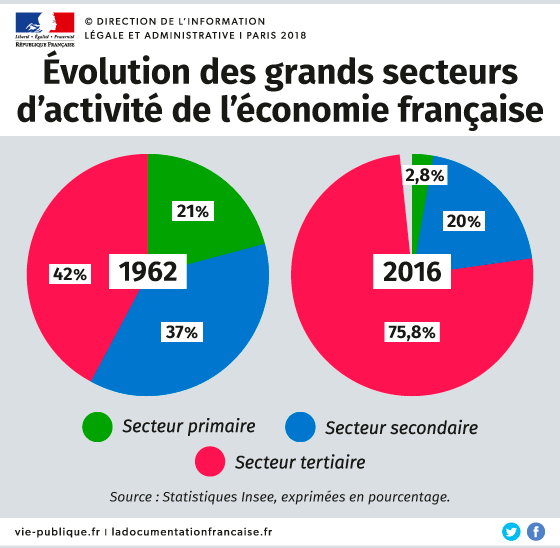 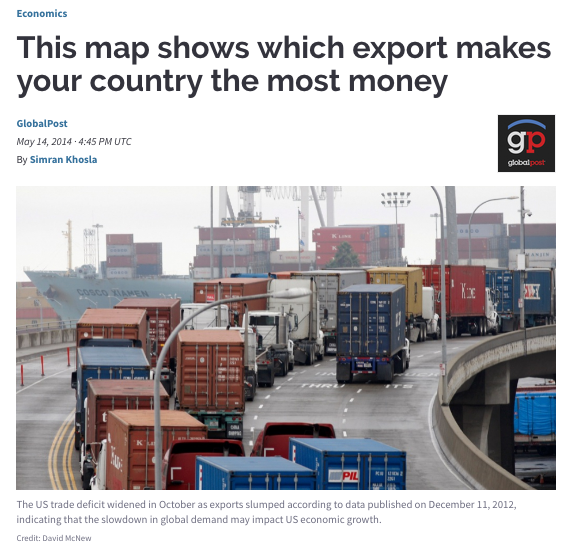 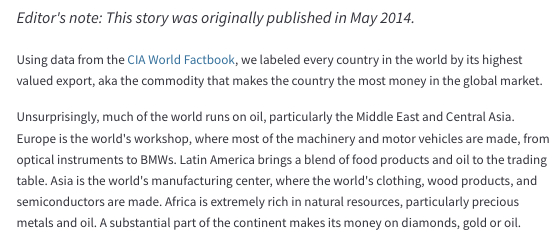 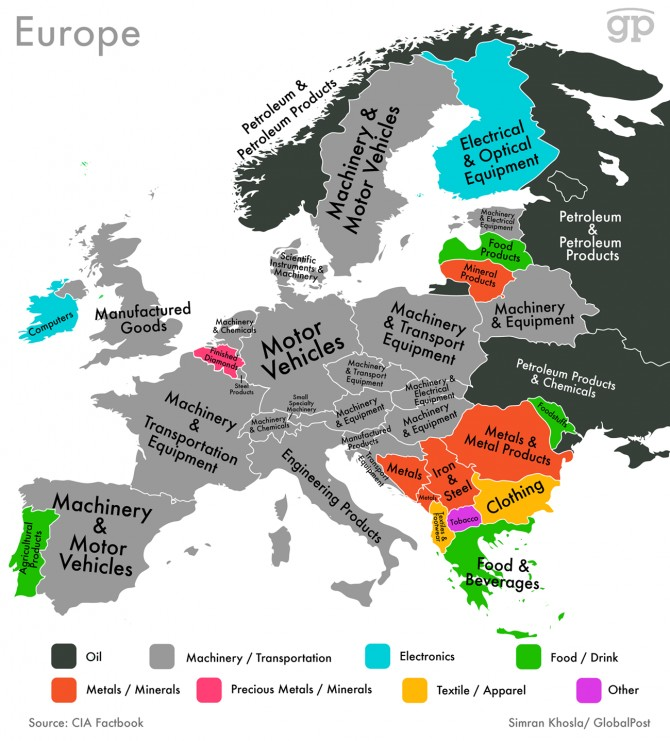 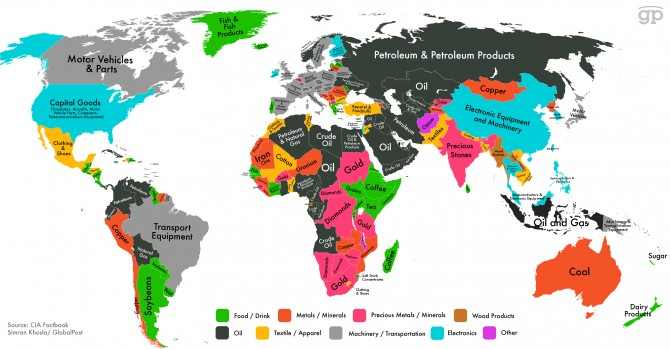 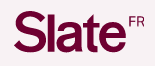 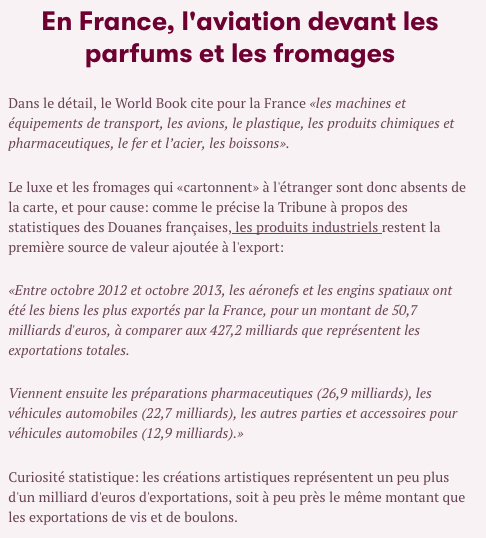 Quel rôle joue la mondialisation dans la transformation 
des villes et des espaces productifs ?
Dans le cadre des échanges mondiaux, de l’interdépendance des économies 
(= MONDIALISATION), les territoires se spécialisent dans certaines activités économiques.
Que deviennent dans ce contexte les espaces ruraux?
GEOGRAPHIE- PROGRAMME DE 1ère TECHNOLOGIQUE
LES DYNAMIQUES D’UN MONDE EN RECOMPOSITION
PARTIE 3 – Une proposition de mise en œuvre du thème 2

Voir diaporama « 
et fiche word « cours du professeur »